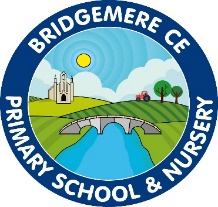 Bridgemere CE Primary School Curriculum  Year Group: 5/6       Term :  Spring 1
.
The Vicious Vikings: The power struggle for Great Britain between the Anglo-Saxons and the Vikings
English
Text types: 
Myth Narrative 
Information text
Reading:
The Nowhere Emporium – Ross Mackenzie

Using dictionaries to check meaning
Using thesauruses to find synonyms
Maths
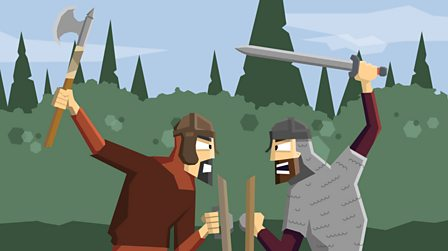 Singapore Maths

Fractions
Decimals
Percentages
Word Problems
Art/D&T
We will be looking at Celtic artwork. We will be looking at different patterns and what tools were used during this time to create these pieces.
Science
Properties of Materials

Comparing and contrasting materials thinking about whether they are synthetic or natural.
Experimenting to see whether a material has flexibility, transparency and magnetism etc.
Computing
Spreadsheets 

Looking at how we can input data and use software such as excel
R.E/Spiritual and Moral
P.E
Christian Community and Belonging to the Church

We will be looking at how local, national and global church communities are different and how the teaching of the church influences the life of a believer to make an impact in today’s world.
In PE we will be looking at:
Hockey 

Netball
History/Geography
This half term our learning in context is History, we will be looking at the power struggle for Great Britain between the Anglo-Saxons and the Vikings.
We will be looking at how Britain changed after the Romans left and how Britain has remained the same since the Vikings.
Music
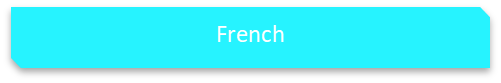 Playing with instruments to create sound effects to represent different types of Viking music.
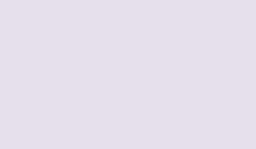 Basic oral skills including greetings, numbers to 50, days of the week, months and everyday classroom essentials